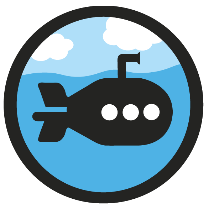 Equivalent Fractions (1)
Diving
Label the fractions and identify the equivalents for a third.
1
3
1
3
2
6
1
3
1
3
1
3
1
6
1
6
1
6
1
6
1
6
1
6
1
3
1
3
1
3
1
12
1
12
1
12
1
12
1
12
1
12
1
12
1
12
1
12
1
12
1
12
1
12
1
3
1
3
4
12
1
3
1
3
1
3
1
3
1
3
1
3
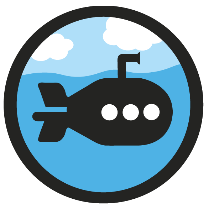 Equivalent Fractions (1)
Diving
1
2
1
2
8
16
1
2
4
8
1
2
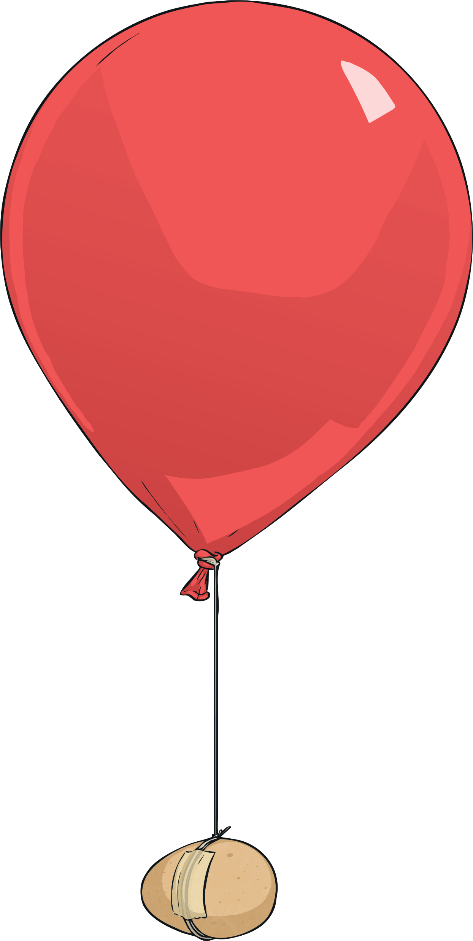 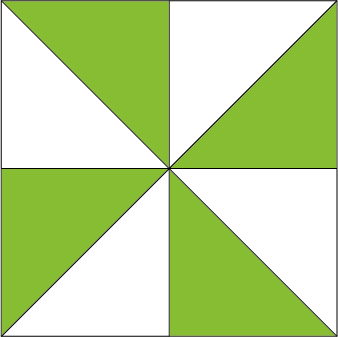 
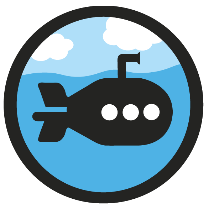 Equivalent Fractions (1)
Diving
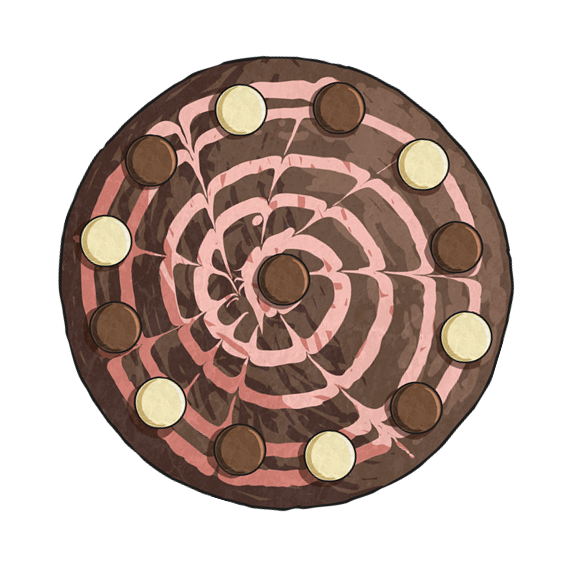 Who ate the most?
Mrs Venn baked a cake.
6
12
6
12
1
4
3
12
1
4
1
2
2
4
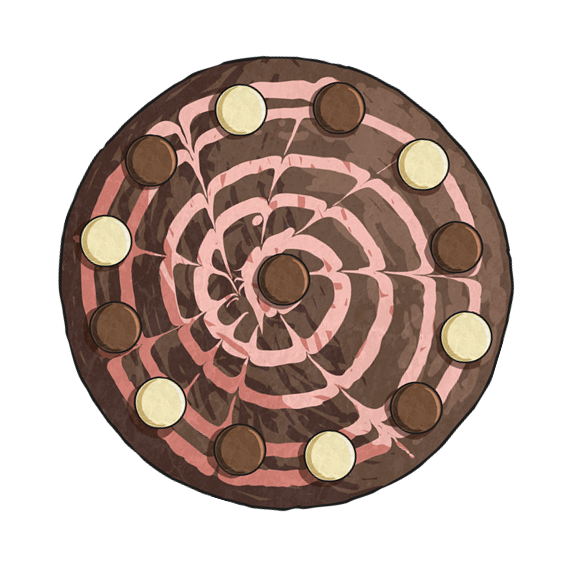 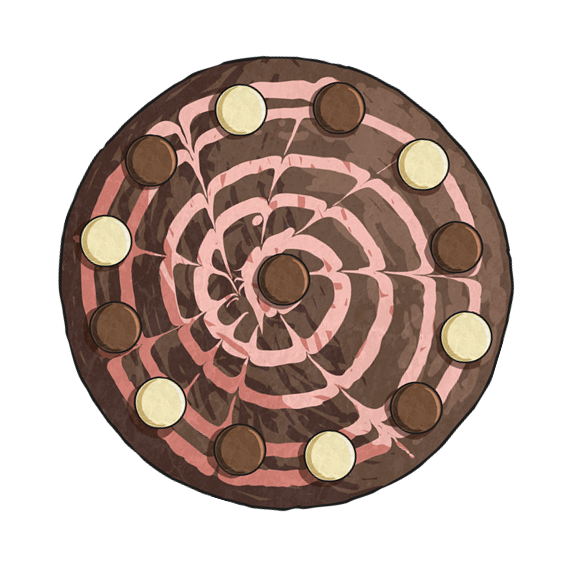 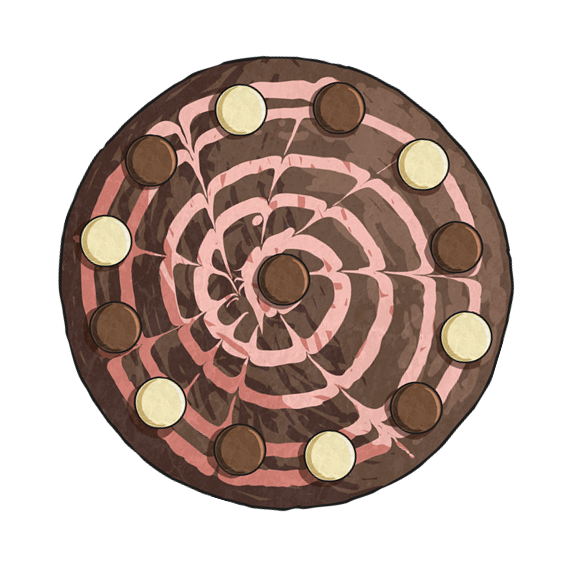 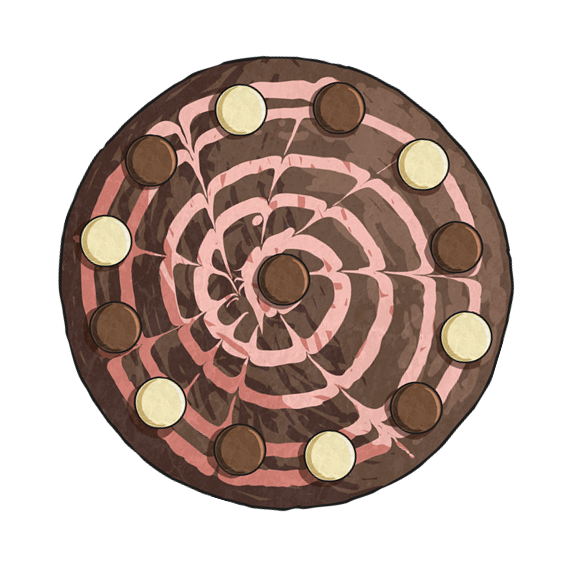 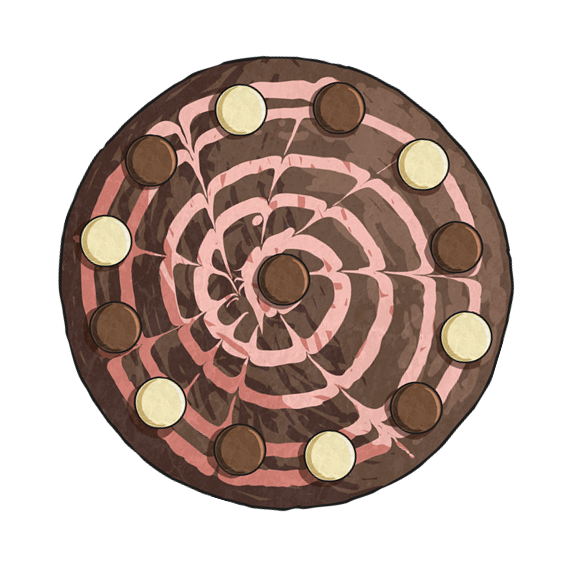 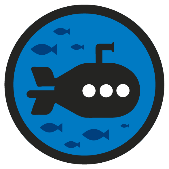 Equivalent Fractions (1)
Deeper
Which one is the odd one out and why?
3
9
1
3
6
18
1
3
6
12
1
2
A
B
D
C